_Label_Keyword_BCN_Public_Information_Keyword__Label_Keyword_EXTERNAL_Keyword_
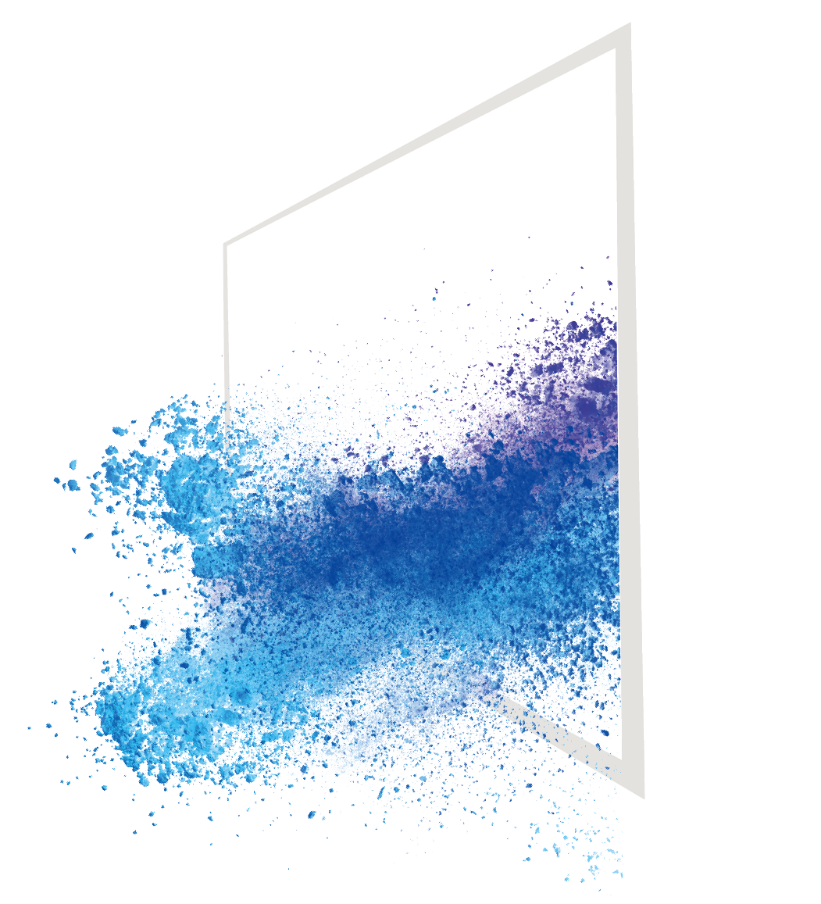 柯诊断 CSRC
枢纽云 BI界面
注册指南
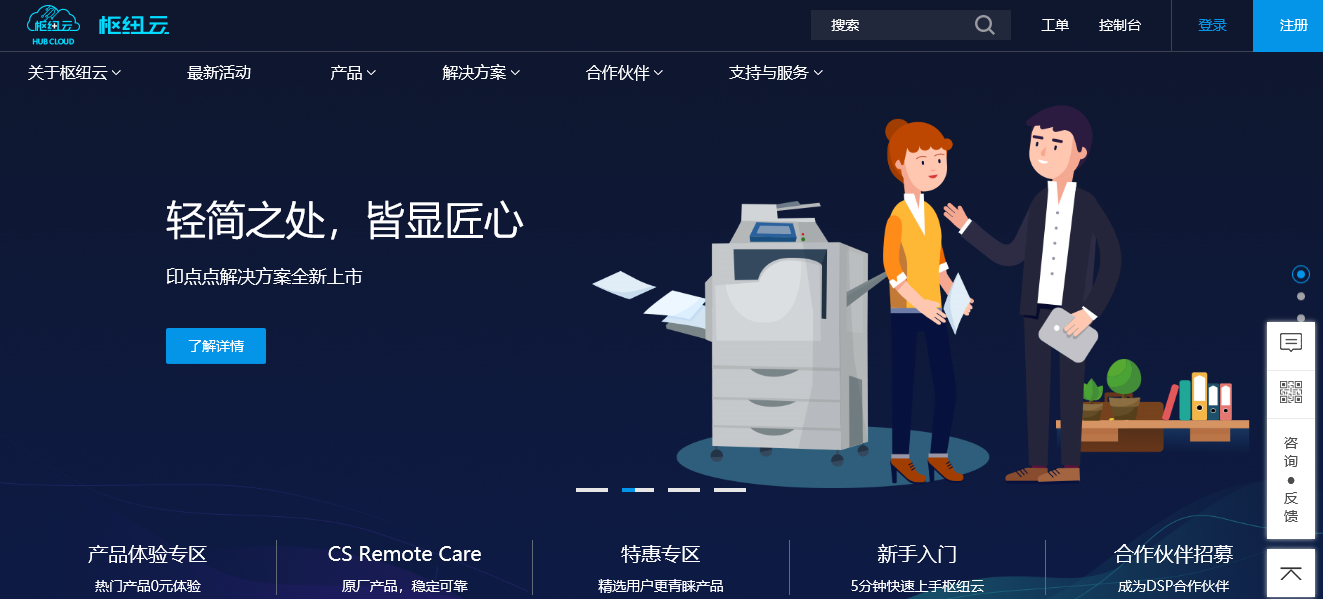 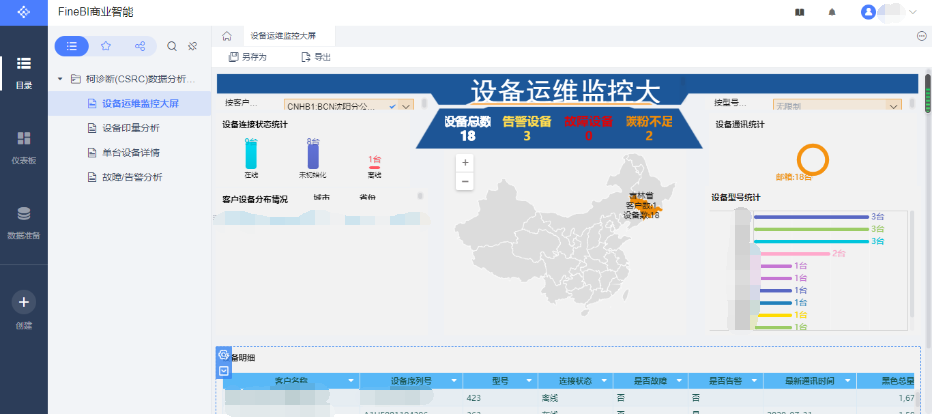 TSO CSD North Dep.                                                   
2020.08                                                                                                   V1.0
一、登录枢纽云网站
http://hubcloud3.hub-cloud.cn/
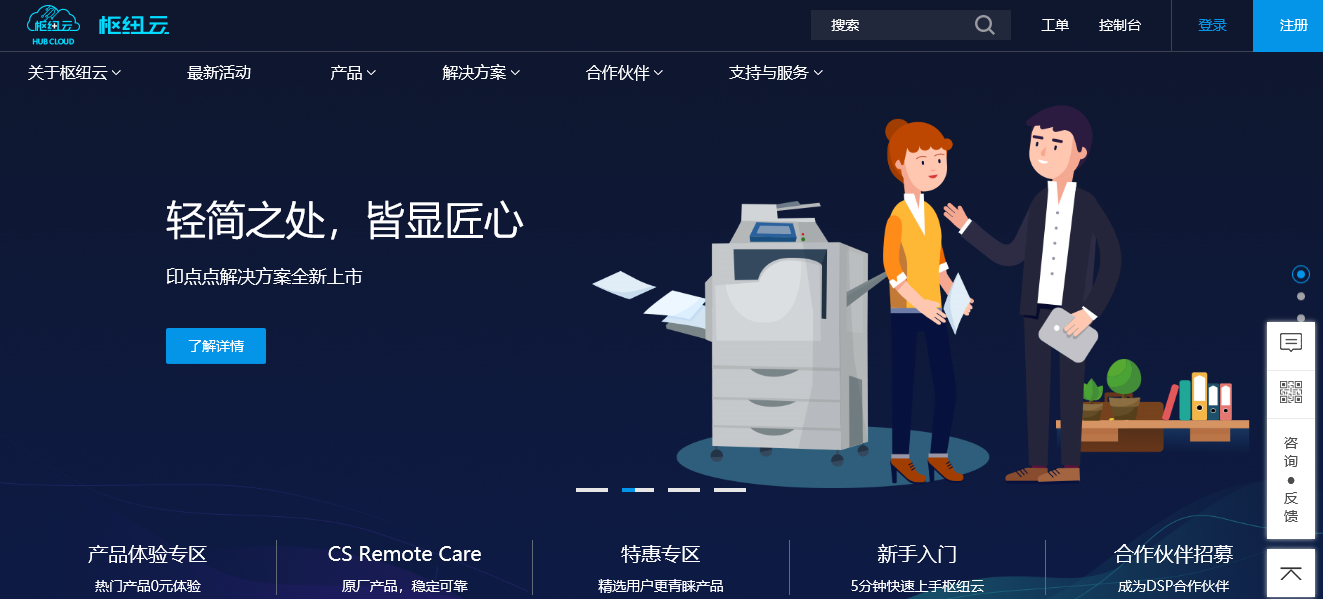 二、登录枢纽云账户

两种方式（二维码和账户登录）
三、点击用户名

应用绑定—添加应用绑定—应用名称选择“柯诊断CSRC数据分析平台”—输入CSRC的用户名、密码
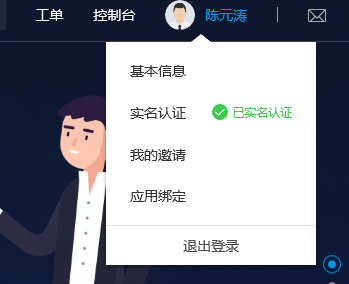 四、返回控制台

点击数据运维中的“柯诊断CSRC数据分析平台”
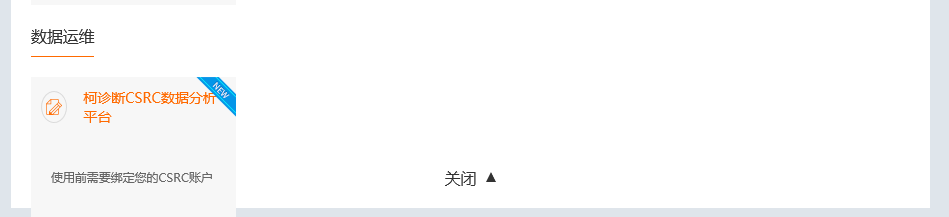 五、自动转到FineBI商业智能

点击分项即可通过新方式查看自己机器状况
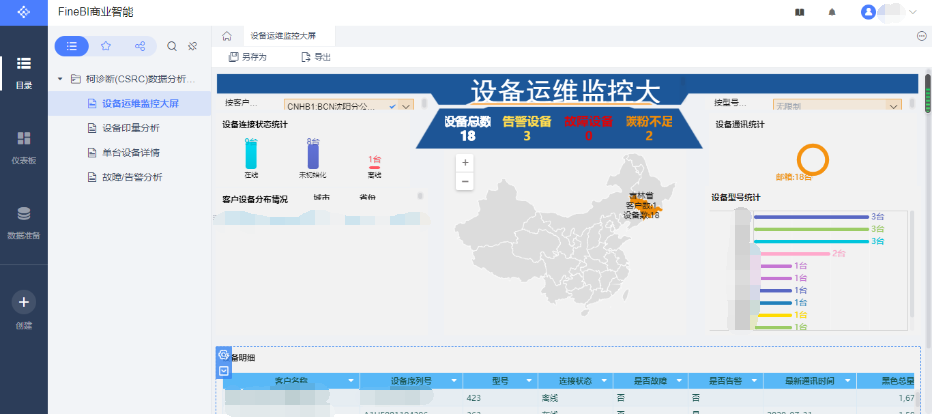 注：
初次注册BI界面时，系统需要初始化，请等待30-60分钟后，刷新界面再使用。
如仍有问题，请联络区域技术担当寻求帮助。